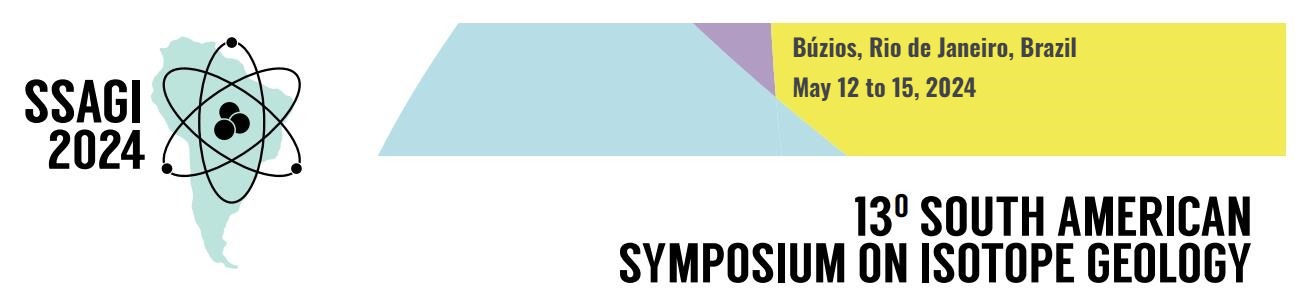 TITLE
Author(s)Affiliation(s)
Subtitle
The text on the slides should preferably follow the Aptos 24 standard, justified, 1.5 spacing.
Tables and images must be legible, with a minimum quality of 320 dpi and references.
Presentation time: 15 minutes + 5 minutes for debate.